Педагогија као наука о васпитању у систему научних и педагошких дисциплина
Проф.др  Емина Копас-Вукашиновић
emina.kopas@pefja.kg.ac.rs
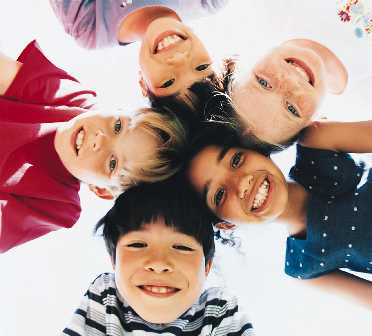 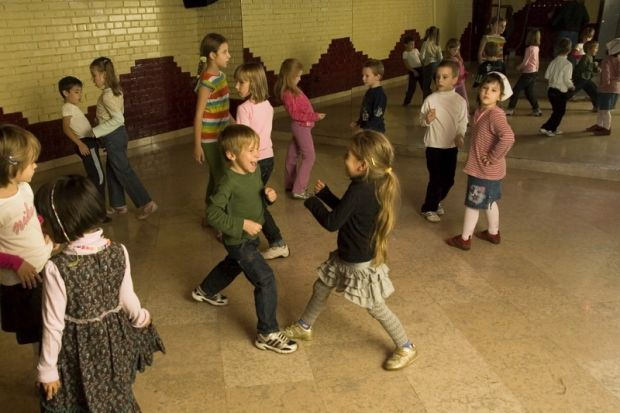 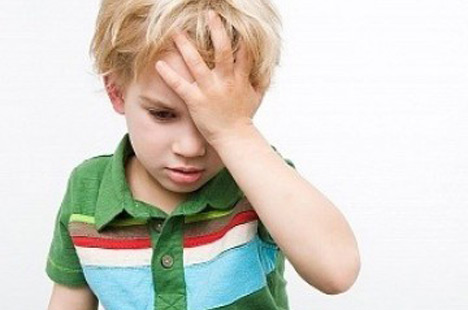 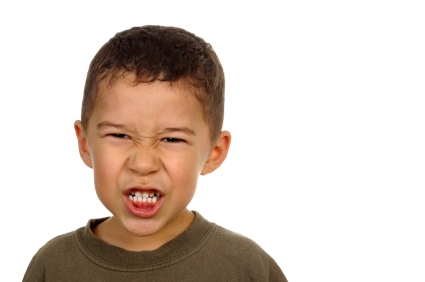 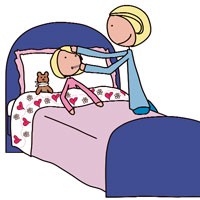 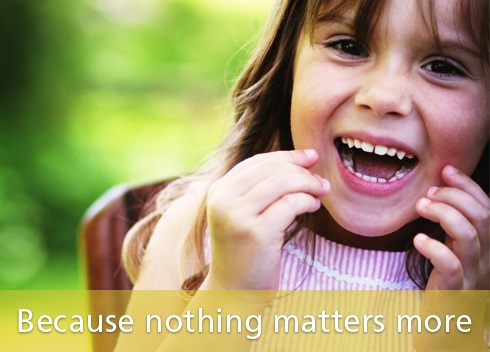 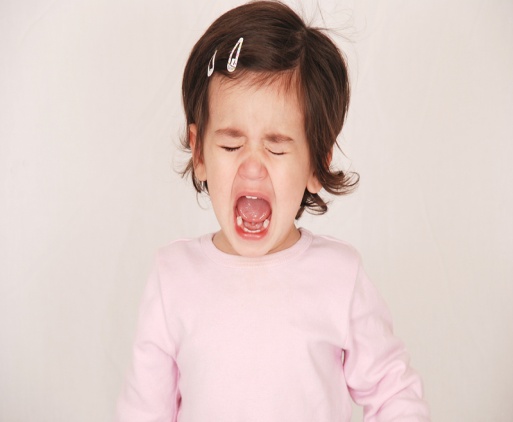 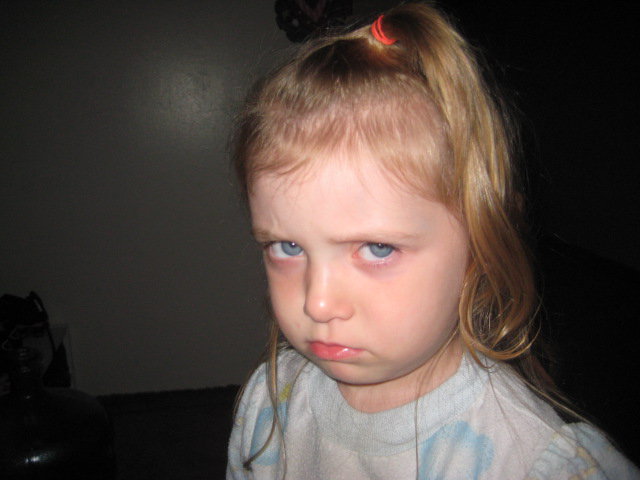 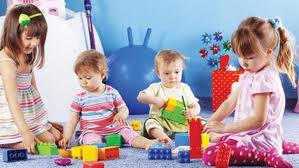 ПЕДАГОГИЈА КАО НАУКА
ОДРЕЂЕЊЕ ПОЈМА
Педагогија
 grč. paidagogus 
(onaj koji vodi dete)




pais, paidos - dete, dečak
ago, again - voditi
ПРЕДМЕТ ПЕДАГОГИЈЕ
ВАСПИТАЊЕ

Наука о оспособљавању људи

Истраживање  педагошке стварности

Оспособљавање  (васпитање) људи за живот, рад и учење...
ЦИЉ ПЕДАГОГИЈЕ
Истражити законитости развоја, образовања и васпитања;

Проналажење начина што успешнијег и квалитетнијег деловања појединца  у заједници, његово самостално  и успешно сналажење у животу;

Оспособљавање појединца за живот, рад и учење.
ТЕОРИЈСКИ И ПРАКТИЧАН РАЗВОЈ ПЕДАГОГИЈЕ
...је условљен различитим чиниоцима:

Друштвена условљеност васпитања;
Научно технолошки и технички развој,
Функционалност школског система и квалитет програма (курикулума);
Јединствено деловање свих чинилаца.
ЗАДАЦИ ПЕДАГОГИЈЕ
Проучавање и истраживање педагошких појава;
Открива и одређује педагошке законитости и теорију васпитања;
Унапређивање педагошке  теорије и праксе;
Вредновање остварених резултата у педагошкој теорији и пракси;
Развија и унапређује специфичну методологију  научних истраживања педагошких феномена;
Повезивање научних педагошких и других сазнања у јединствен систем научних сазнања;
Примена властитих сазнања  у другим наукама, ...
Хвала на пажњи!